mester de juglaría
 vs 
mester de clerecía
Literatura medieval
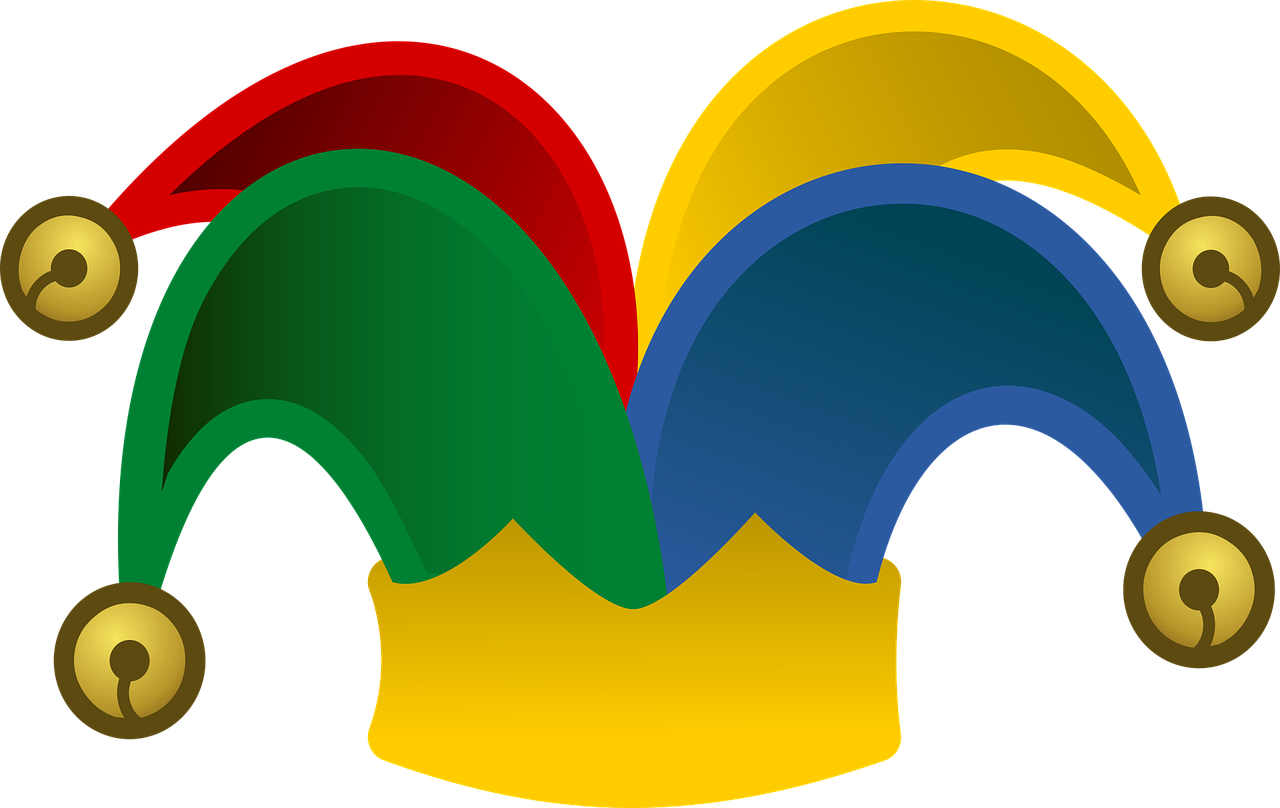 mester de juglaría
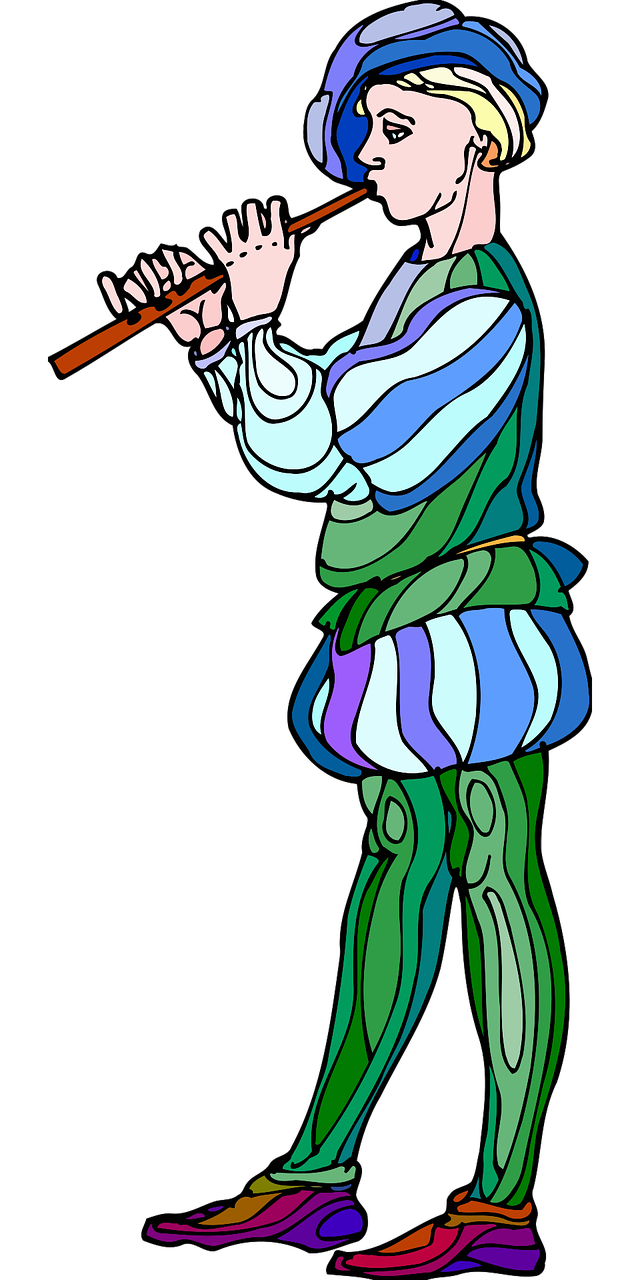 El conjunto de obras poéticas de carácter popular difundidas por los juglares.

Juglar: persona que recitaba y transmitía las obras al público en lugares como la Corte o también las plazas de los pueblos.
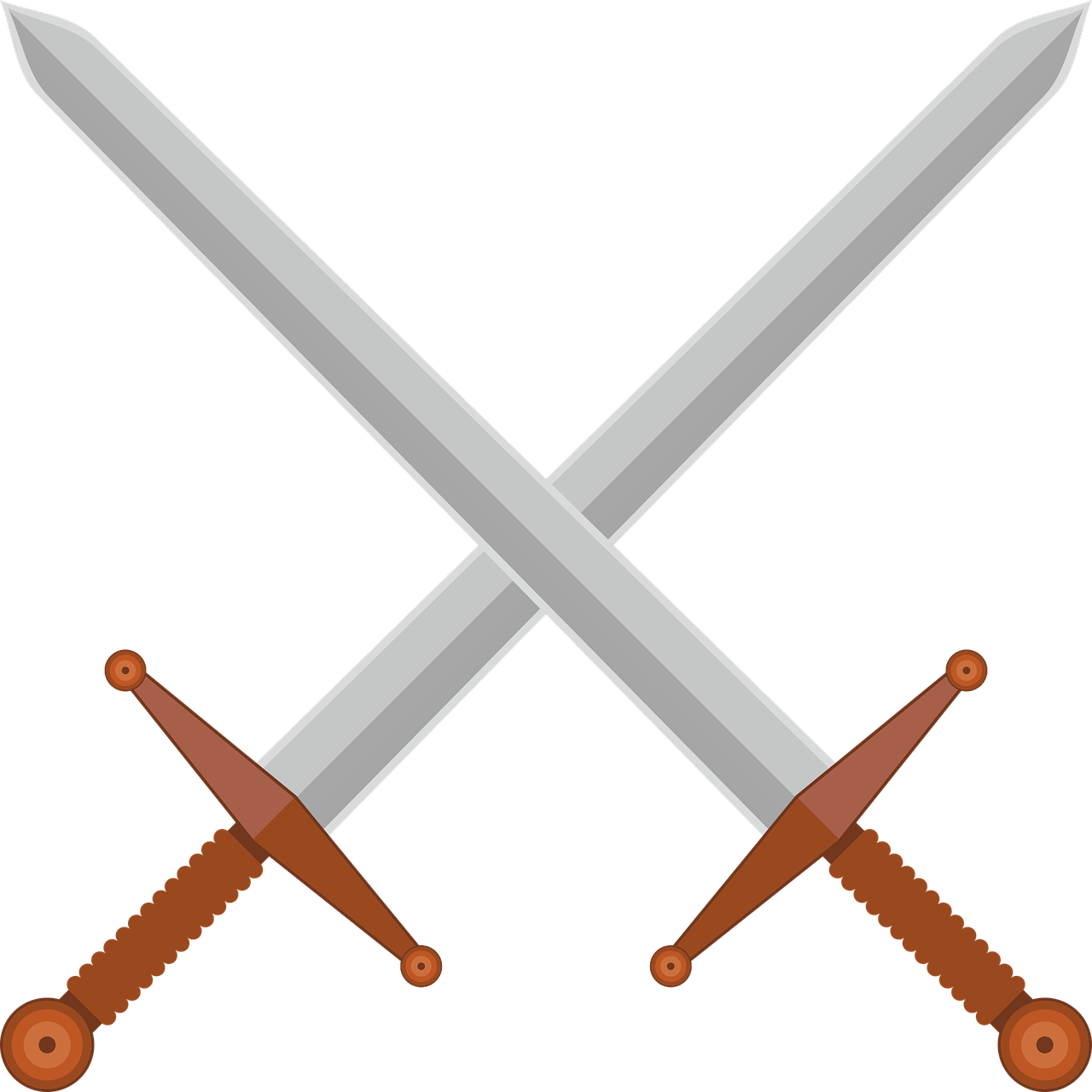 mester de juglaría
Poesía épica medieval. Los cantares de gesta

Narración en verso que narra las hazañas de un héroe. 

Textos cantados o recitados (Cantar) por los juglares
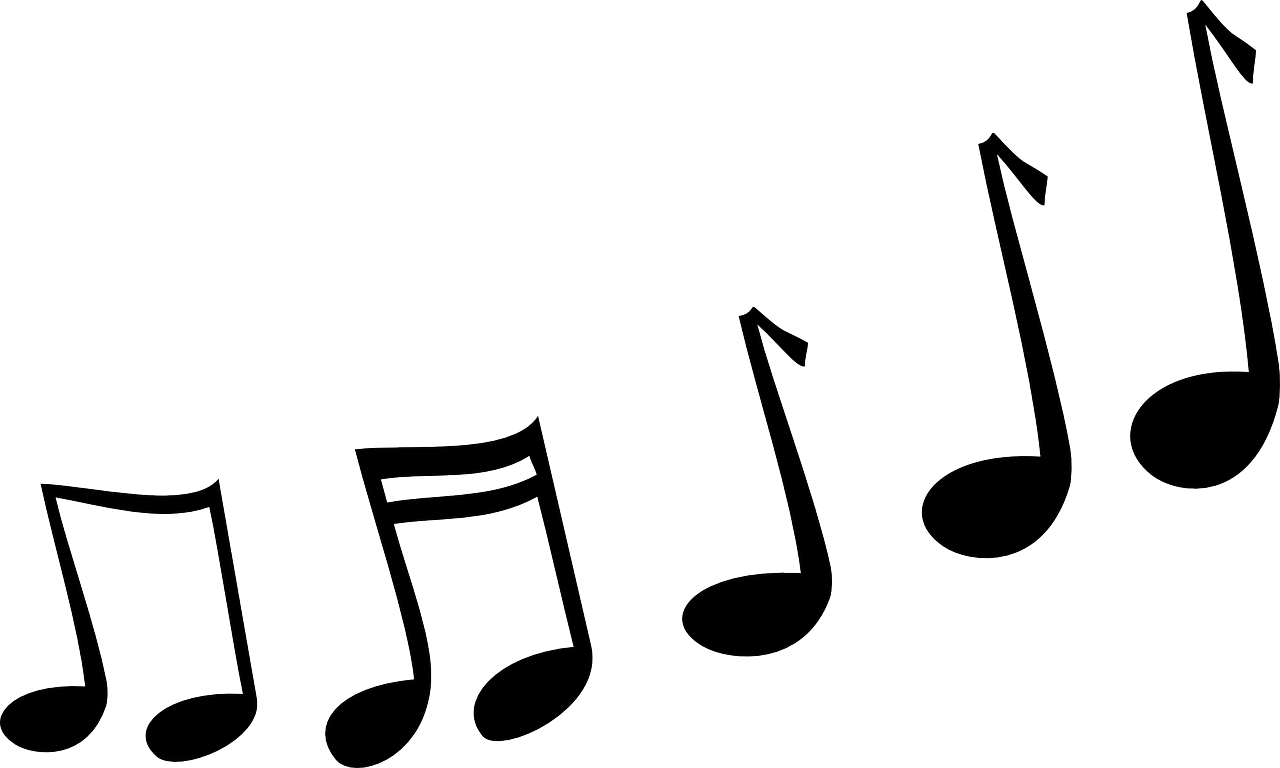 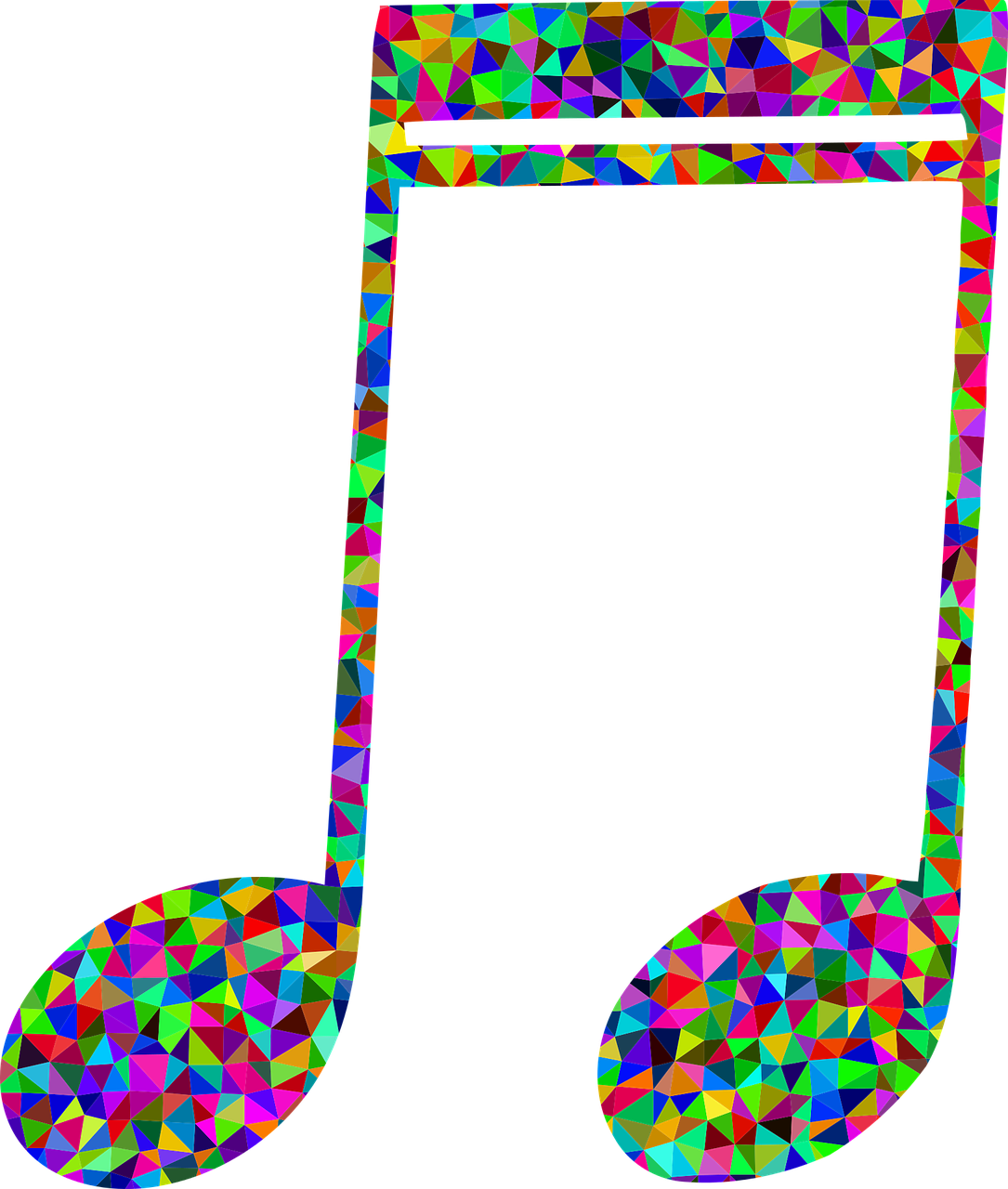 cantar de mio cid
RASGOS FORMALES

-Agrupación de los versos en tiradas

-Rima asonante

-Métrica irregular (14, 15, 16)

-División en hemistiquios+cesura

-Epítetos épicos

-Apelación al público con verbos en 2ª persona (ved, sabed…)
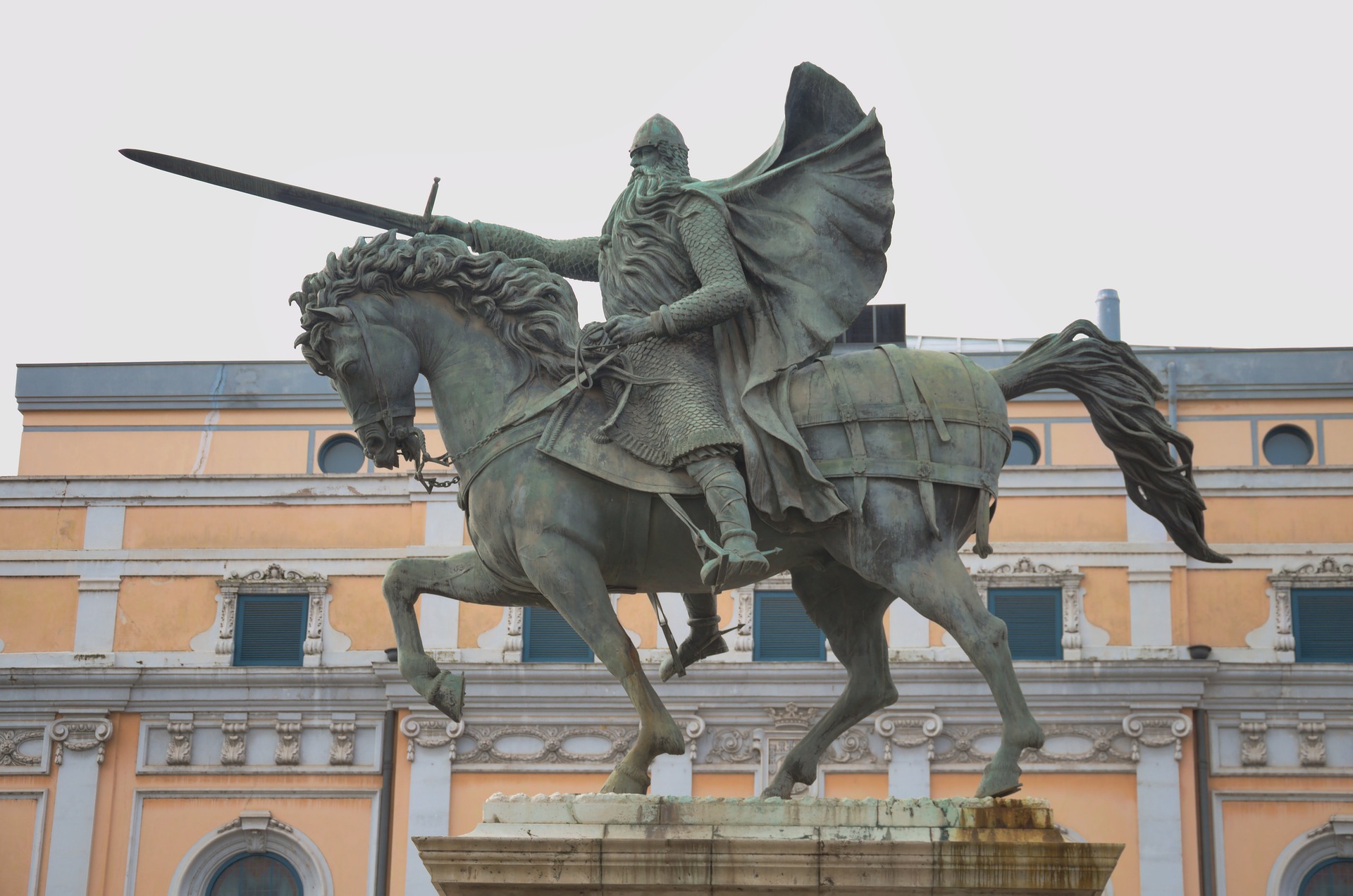 cantar de mio cid
ESTRUCTURA

-Cantar del destierro

-Cantar de las bodas

-Cantar de la afrenta de Corpes


TEMA

La pérdida y recuperación del honor por parte del héroe
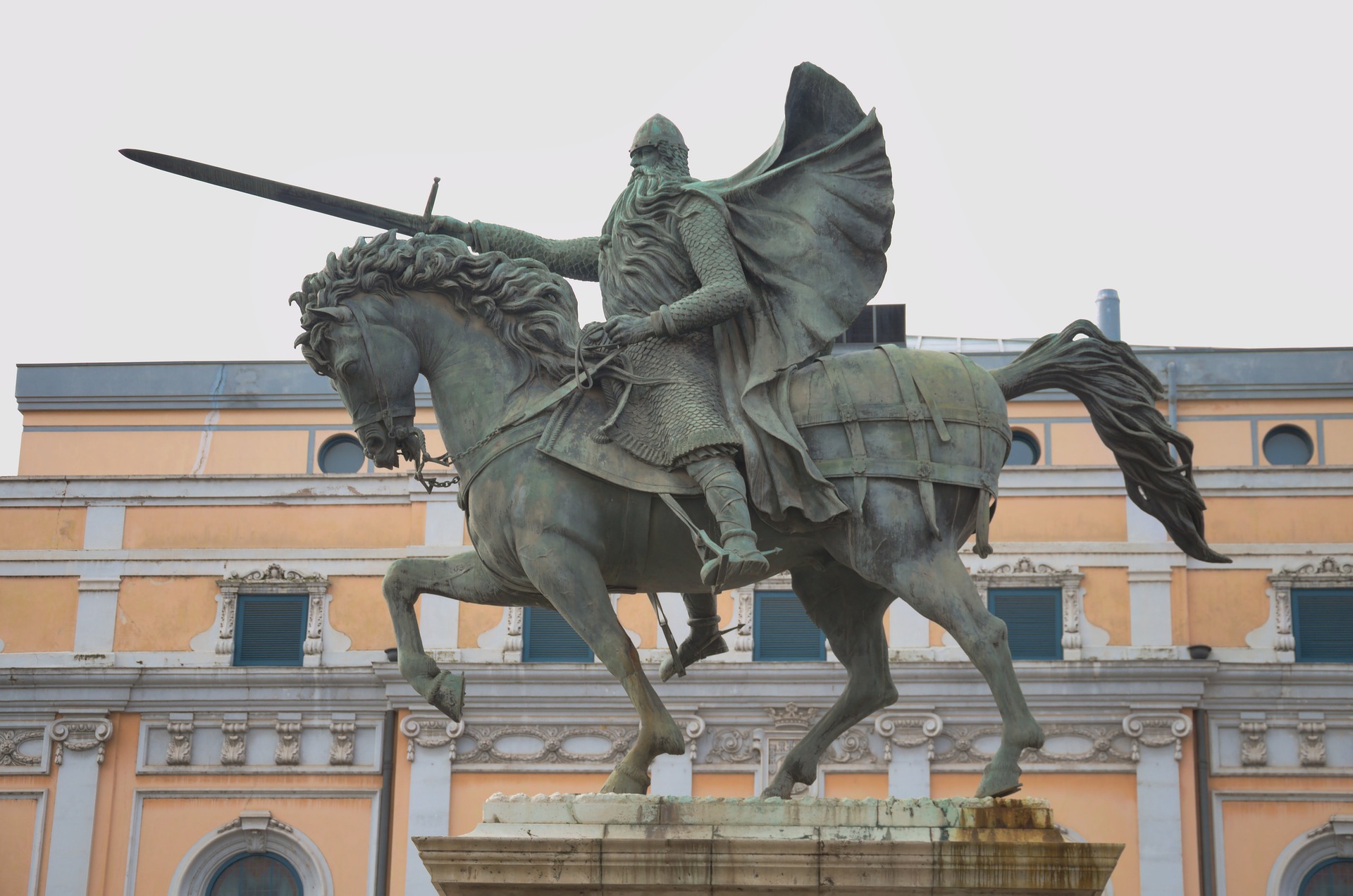 Mester traigo fermoso, non es de joglaría
mester es sin pecado, ca es de clerezía
fablar curso rimado, por la cuaderna vía
a sílabas cuntadas, ca es grant maestría.


Libro de Alexandre
mester de clerecía
Textos transmitidos por los clérigos que buscaban adoctrinar al pueblo en cuestiones religiosas.
	I-Propaganda: Milagros y hagiografías
II-Entretenimiento (peregrinos, habitantes cercanos a monasterios…) 
Clérigo: persona culta de la EM + miembro de la iglesia
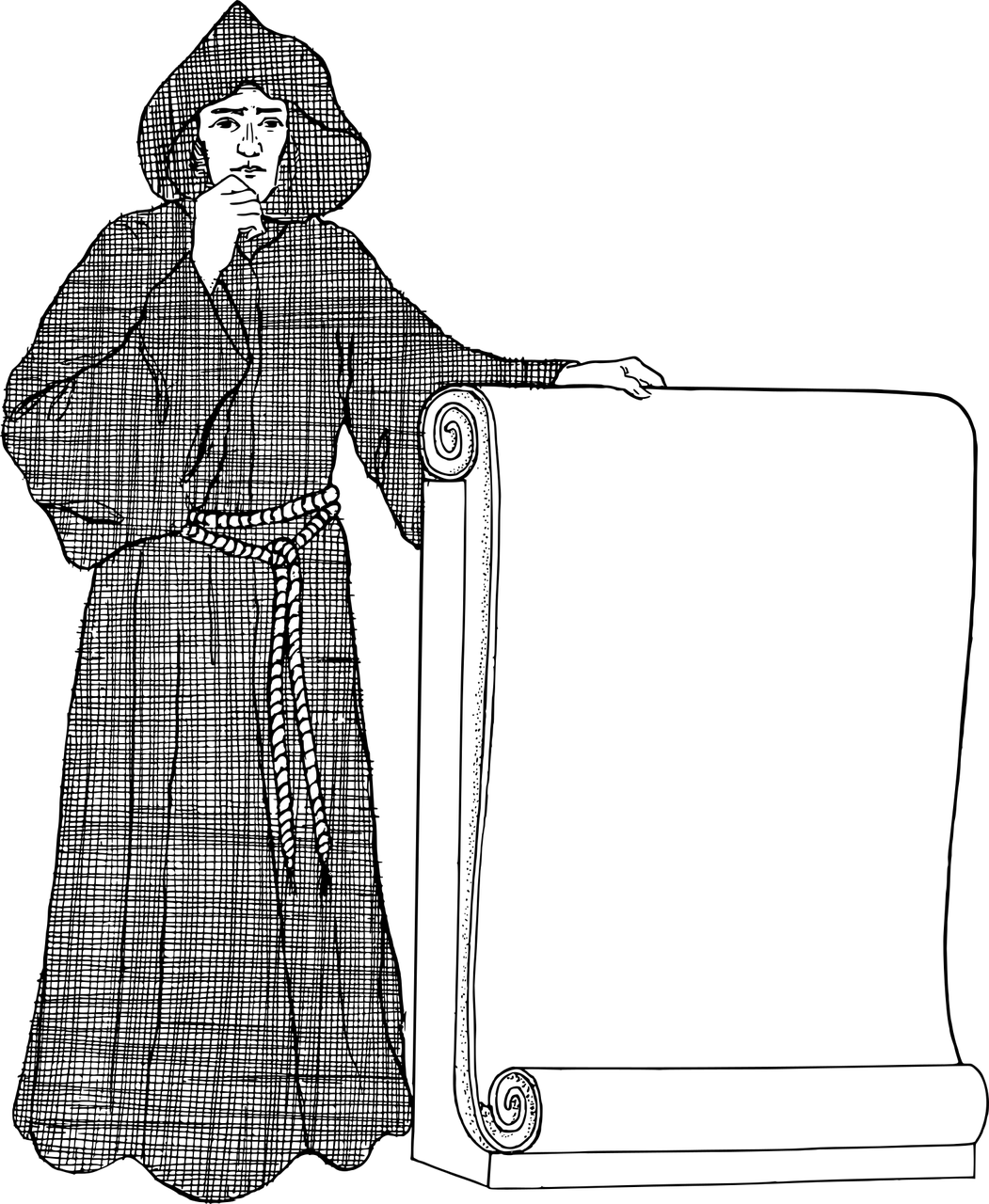 mester de clerecía
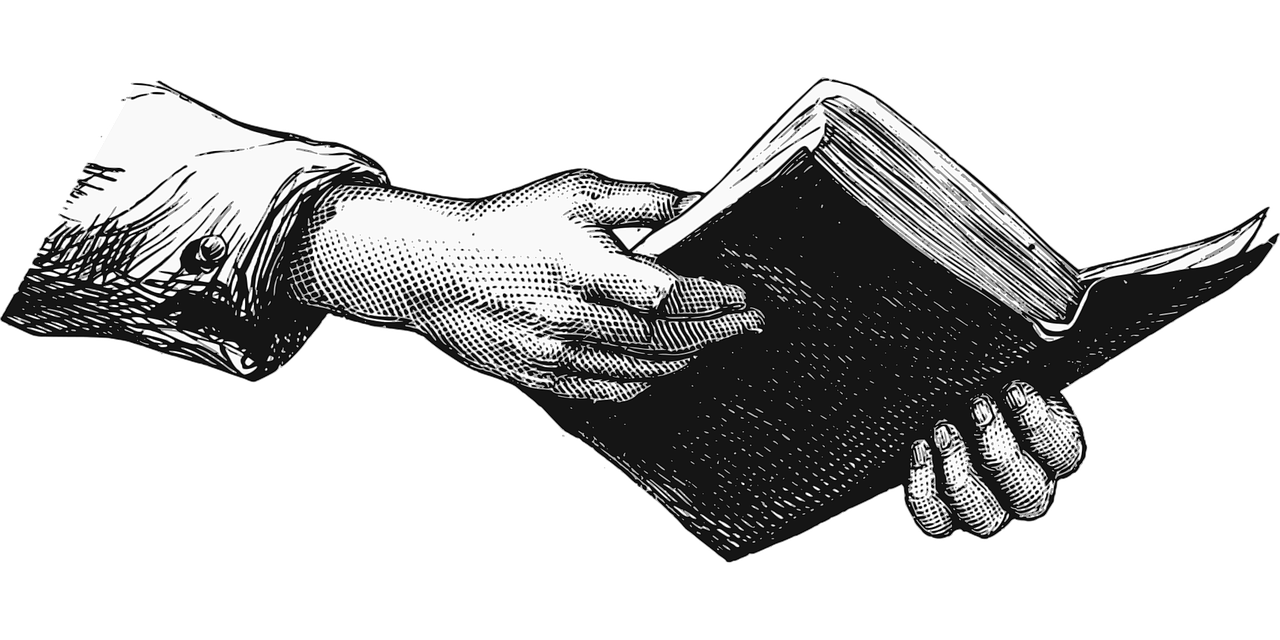 Temporalidad: ss. XIII-XIV
Objetivo: ser leído o dramatizado
Intención: didáctica
Cuaderna vía: Tetrástrofo monorrimo de rima consonante y versos alejandrinos
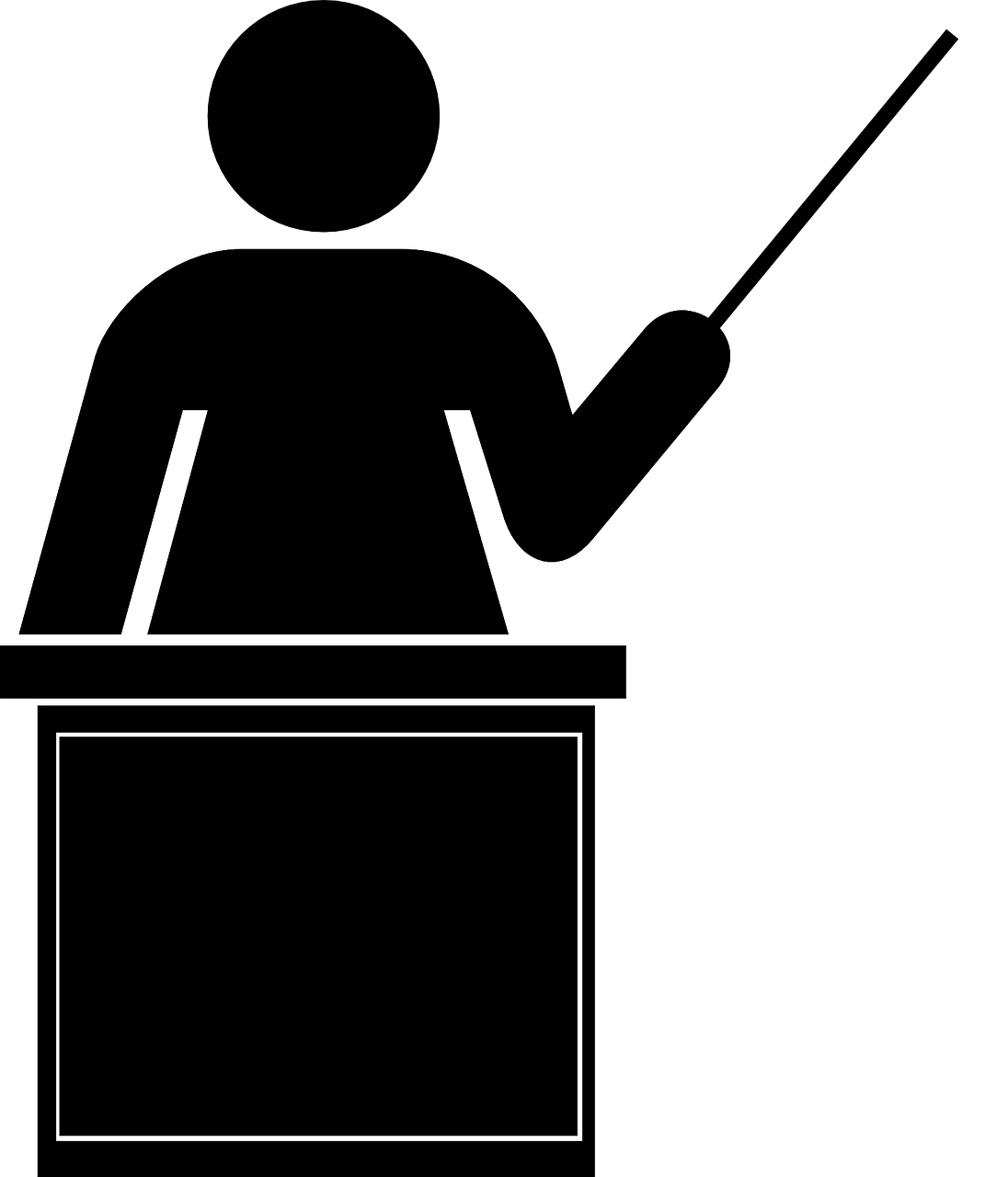 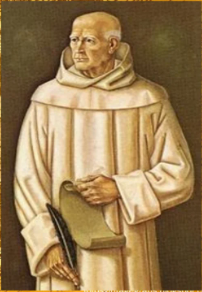 Gonzalo de Berceo
-Primer poeta castellano de nombre conocido

-Nace en Berceo

-Vinculado a los monasterios de San Millán de la Cogolla y Santo Domingo de Silos
milagros de nuestra señora

Obra cumbre de Gonzalo de Berceo

Compuesta por 25 cuentos

La Virgen ayuda a aquellos que creen en ella

No importa lo que hayan hecho
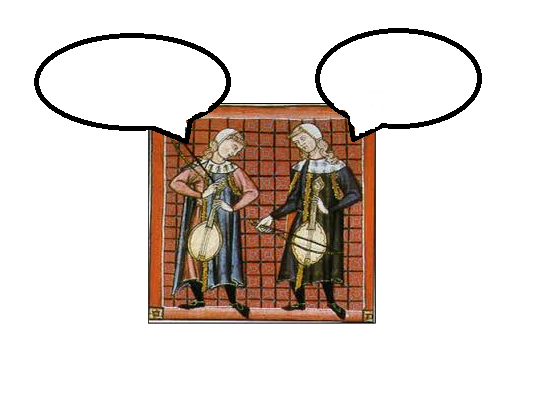 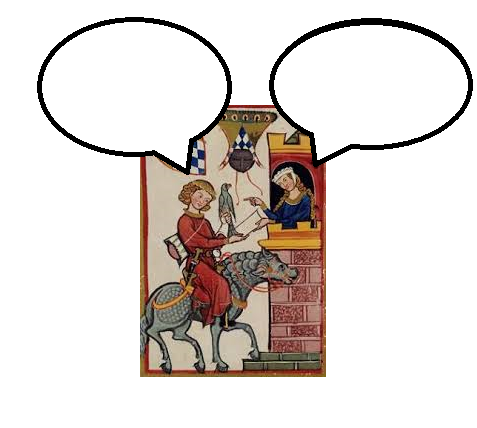 ¡HEMOS VENIDO A JUGLAR!